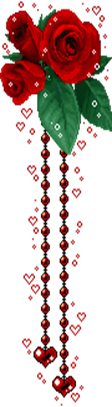 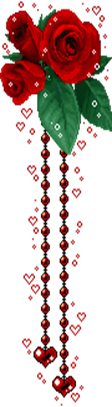 Luyện từ và câu
NỐI CÁC VẾ CÂU GHÉP BẰNG QUAN HỆ TỪ (T2)
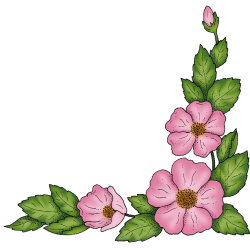 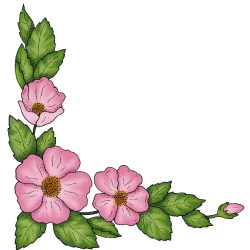 NỐI CÁC VẾ CÂU GHÉP BẰNG QUAN HỆ TỪ
I.Nhận xét:
1. Tìm câu ghép trong hai đoạn văn và từ ngữ nối các vế câu.
   Bốn mùa Hạ Long mang trên mình một màu xanh đằm thắm: xanh biếc của biển, xanh lam của núi, xanh lục của trời. Màu xanh ấy như trường cửu, lúc nào cũng bát ngát, cũng trẻ trung, cũng phơi phới.
1- Câu ghép trong hai đoạn văn:
   Tuy bốn mùa là vậy,  nhưng   mỗi mùa Hạ Long lại có những nét
riêng biệt, hấp dẫn lòng người.
Tuy
/
nhưng
(Quan hệ tương phản)
2. Ví dụ về câu ghép có quan hệ tương phản:
/
- Dù trời rất rét,  em vẫn đi học đúng giờ.
Tuy bốn mùa là vậy nhưng mỗi mùa Hạ Long lại có những nét riêng biệt, hấp dẫn lòng người. Mùa xuân của Hạ Long là mùa của sương thu và cá mực. Mùa hè của HạLong là mùa gió nồm nam và cá ngừ, cá vược. Mùa thu của Hạ Long là mùa trăng biển và tôm he.
                                                                Thi Sảnh
/
- Mặc dù đêm đã khuya  nhưng mẹ vẫn cặm cụi bên bàn làm việc.
/
Tuy chúng em chưa ngoan, cô giáo vẫn rất yêu quý chúng em.
2. Ví dụ về câu ghép có quan hệ từ tương phản:
    - Dù trời rất rét, chúng em vẫn đến trường.
   - Mặc dù đêm đã rất khuya nhưng Mai vẫn miệt mài làm bài tập.
    - Tuy chúng em chưa ngoan nhưng cô giáo vẫn rất thương yêu chúng em.
II, Ghi nhớ: 
    Để thể hiện mối quan hệ tương phản giữa hai vế câu ghép, ta có thể nối chúng bằng:
    - Một quan hệ từ: tuy, dù, mặc dù, nhưng, …
    - Hoặc một cặp quan hệ từ: tuy … nhưng…; mặc dù … nhưng…; dù … nhưng…
Luyện từ và câu
NỐI CÁC VẾ CÂU GHÉP BẰNG QUAN HỆ TỪ
III.Luyện tập:
( HS làm vào Vở BTTV)
Bài 1: Phân tích cấu tạo của các câu ghép. 
   a) Mặc dù giặc Tây hung tàn   nhưng chúng không thể ngăn cản
các cháu học tập, vui tươi, đoàn kết, tiến bộ  
                                                           HỒ CHÍ MINH
   b) Tuy rét vẫn kéo dài,   mùa xuân đã đến bên bờ sông Lương.
                                                       NGUYỄN ĐÌNH THI
/
Mặc dù                                  nhưng
CN             VN                              CN
VN
Tuy
/
CN           VN                   CN                               VN
Học sinh làm bài vào vở
Bài 2: Thêm một vế câu vào chỗ trống để tạo thành câu
ghép chỉ quan hệ tương phản

    a) Tuy hạn hán kéo dài ..................................................................
.................
   
 b)      ............................................. nhưng các bác nông dân
vẫn miệt mài trên đồng ruộng.
nhưng cây cối trong vườn nhà em vẫn
xanh tươi.
Mặc dù mặt trời đã đứng bóng
HS làm bài vào vở BTTV
Bài 3: Tìm chủ ngữ, vị ngữ của mỗi vế câu ghép trong
 mẩu chuyện vui.
Mặc dù tên cướp rất hung hăng, gian xảo   nhưng   cuối cùng 
                     
hắn vẫn phải đưa tay vào còng số 8.
/
nhưng
Mặc dù
HS làm bài vào vở BTTV
Bài 3: Tìm chủ ngữ, vị ngữ của mỗi vế câu ghép trong
 mẩu chuyện vui.
Mặc dù tên cướp rất hung hăng, gian xảo   nhưng   cuối cùng 
                     CN                       VN             
hắn vẫn phải đưa tay vào còng số 8.
 CN                          VN
nhưng
Mặc dù
/
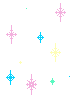 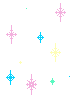 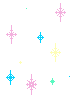 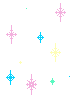 Củng cố - Dặn dò
Làm các bài trong vở BTTV trang 25 và 26.
 Xem trước các bài Luyện từ và câu của tuần 23.